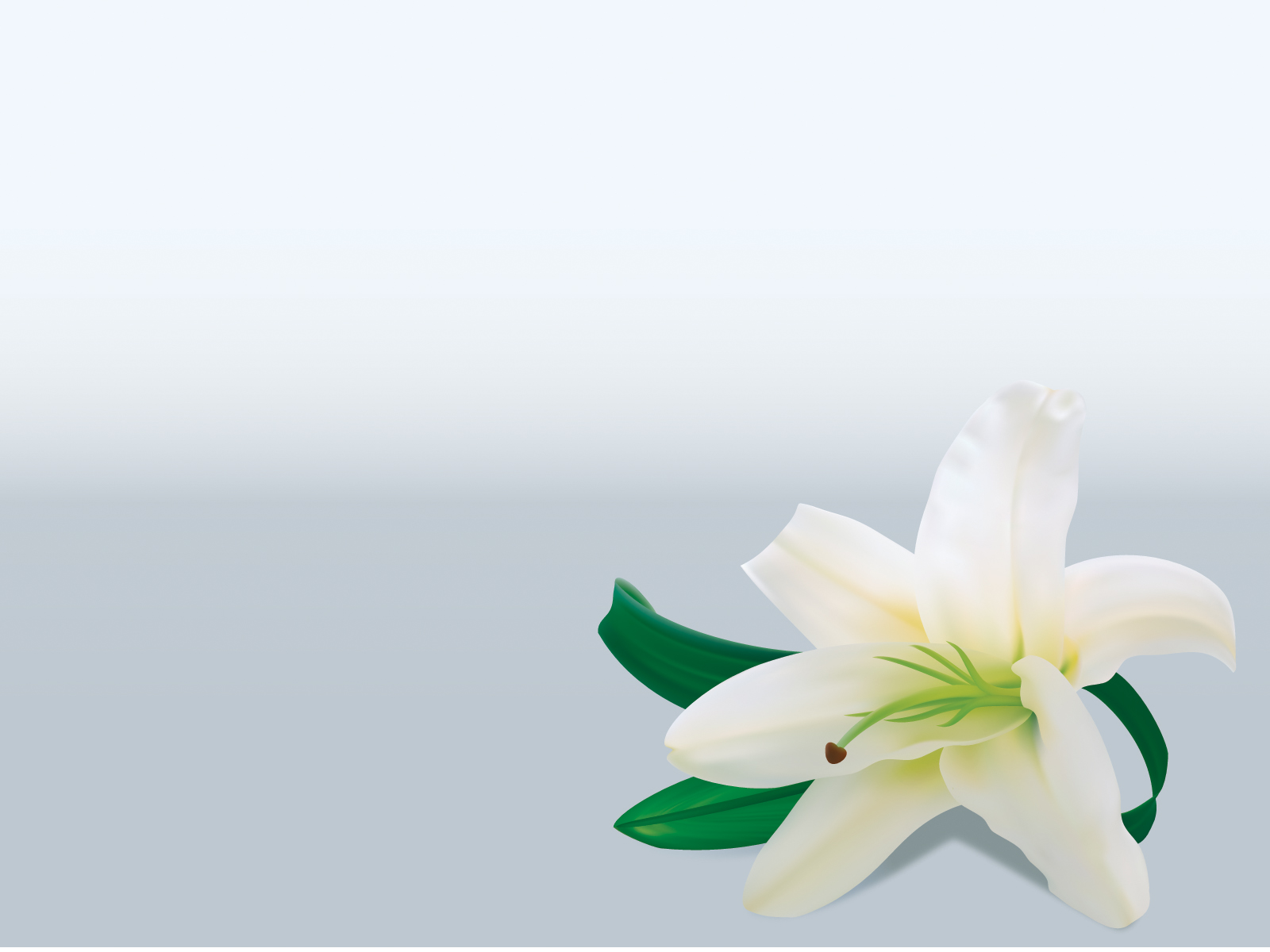 Менің сыныптасым
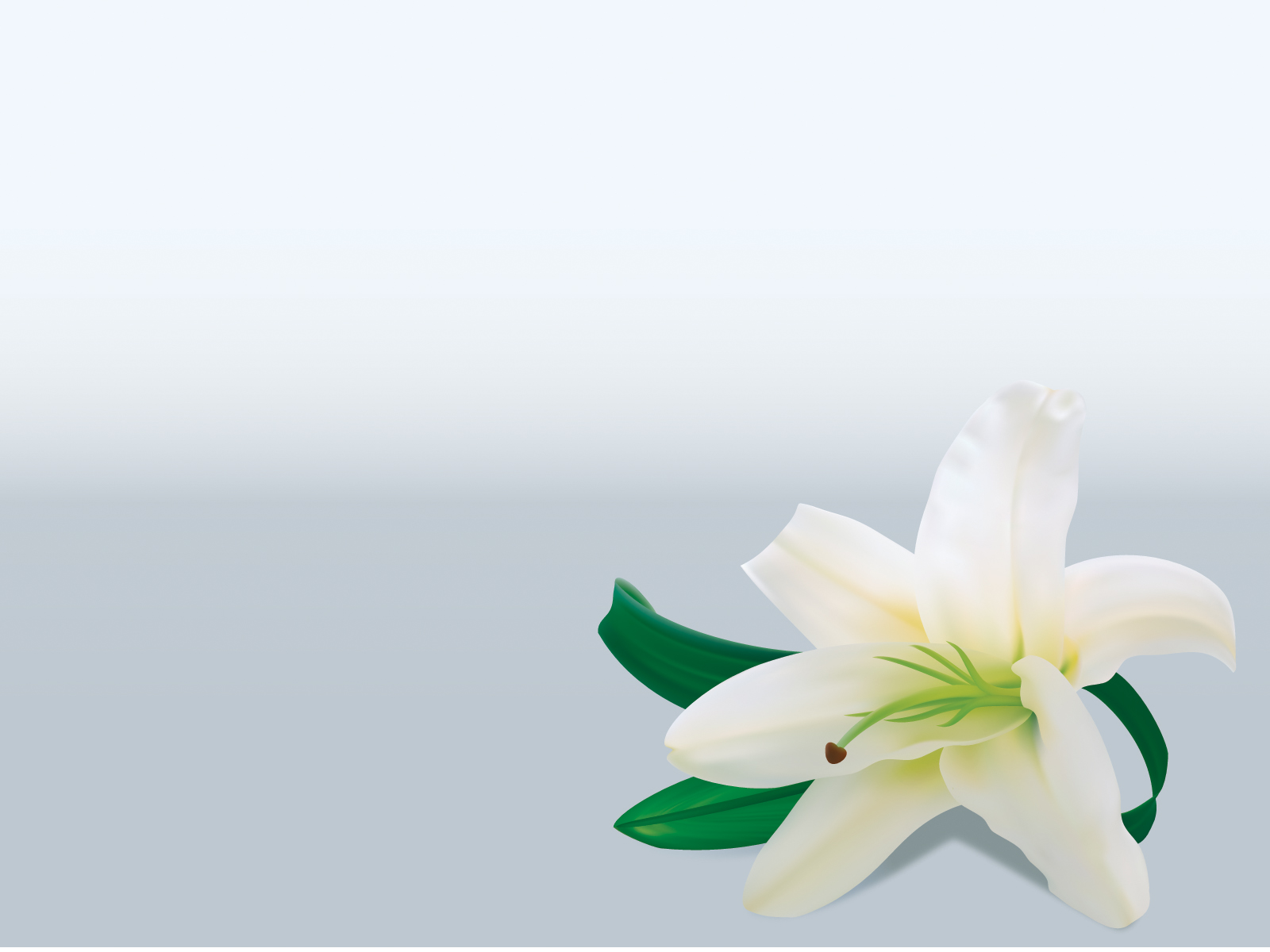 Құндылығы: Сүйіспеншілік
Қасиеттері: Кешірімшіл болу, шынайылық, жанашырлық.
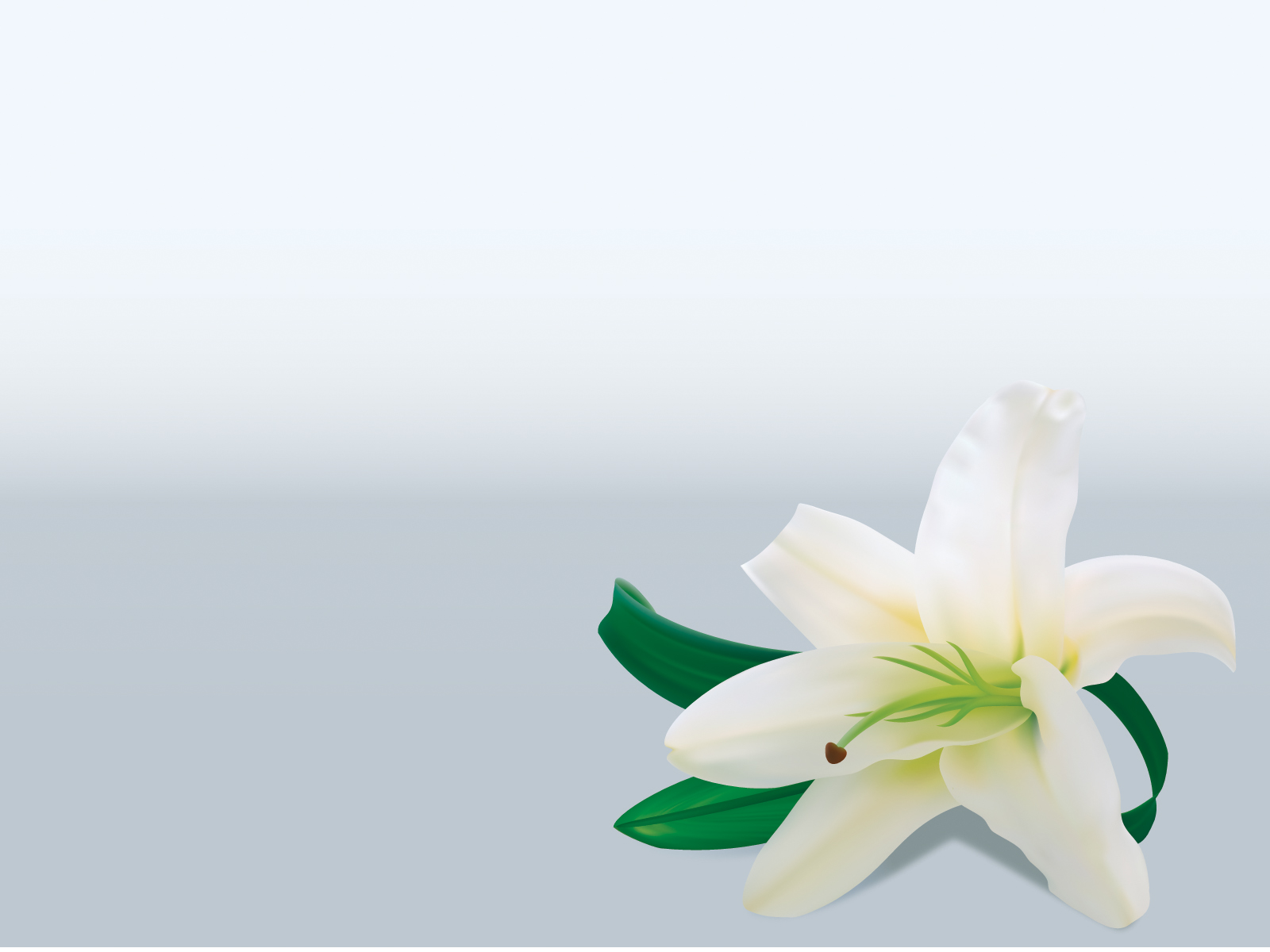 Мақсаты: Оқушыларға Отбасын қадірлеудің қажет екенін түсіндіре отырып, сүйіспеншілік құндылығының мәнін ашу.
Міндеттері: 
Білімділік: Оқушыларға кешірімшіл болудың маңызын түсіндіру.
Дамытушылық: Оқушылардағы жанашырлық қасиеттерін дамыту.
Тәрбиелік: Оқушыларды шынайы болуға тәрбиелеу.
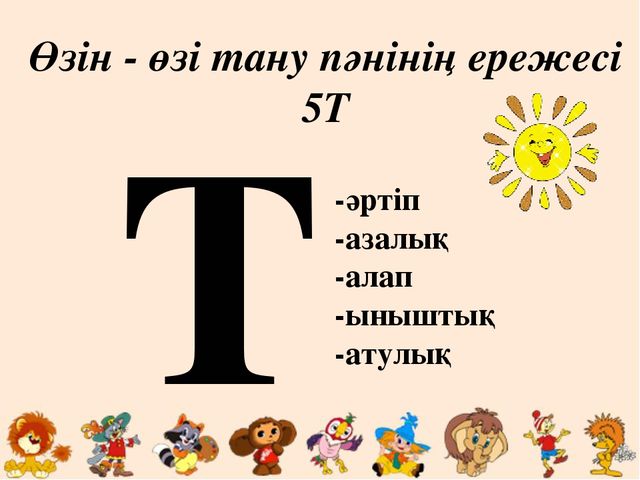 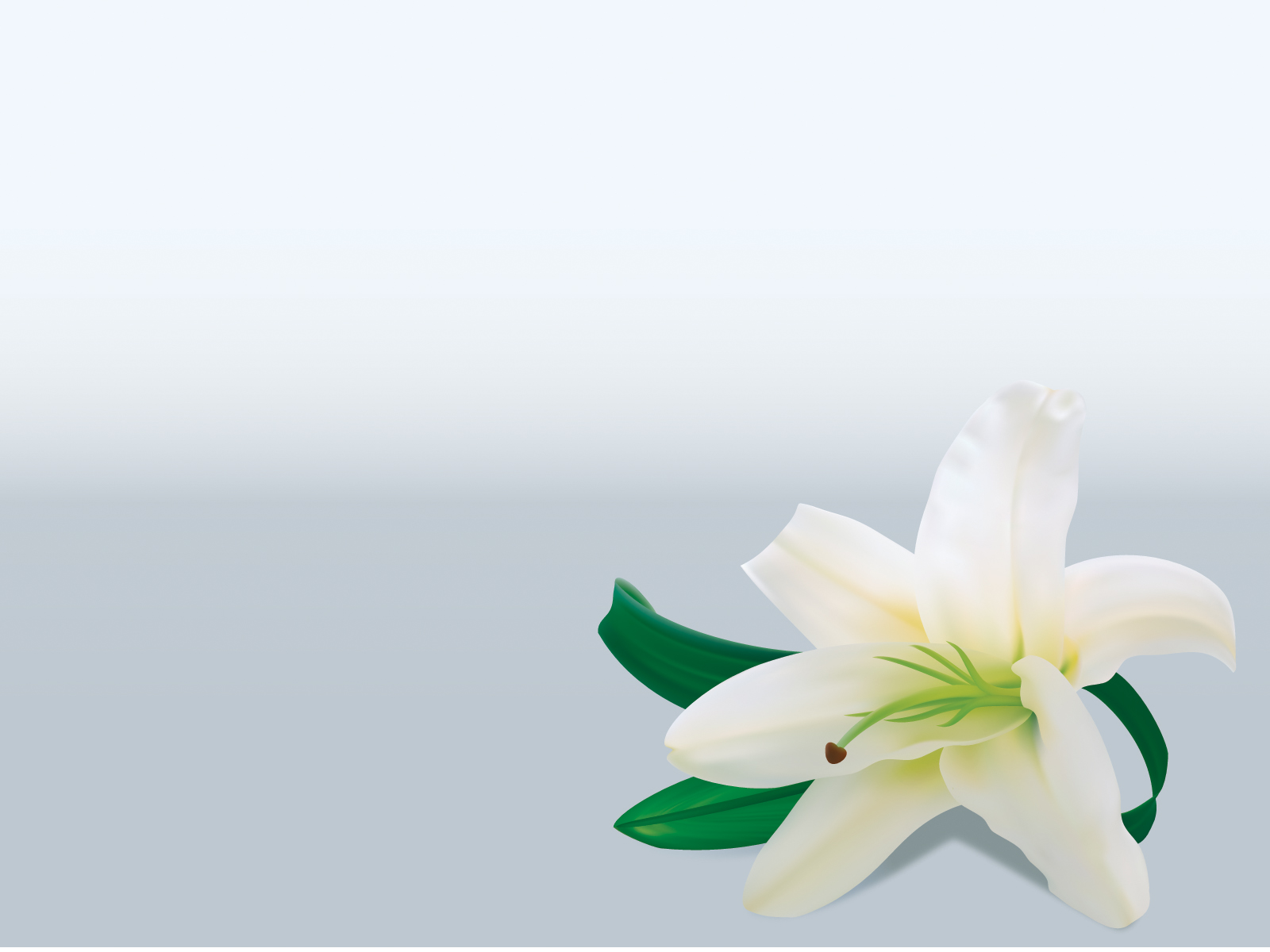 «Сиқырлы сөз - Иә»
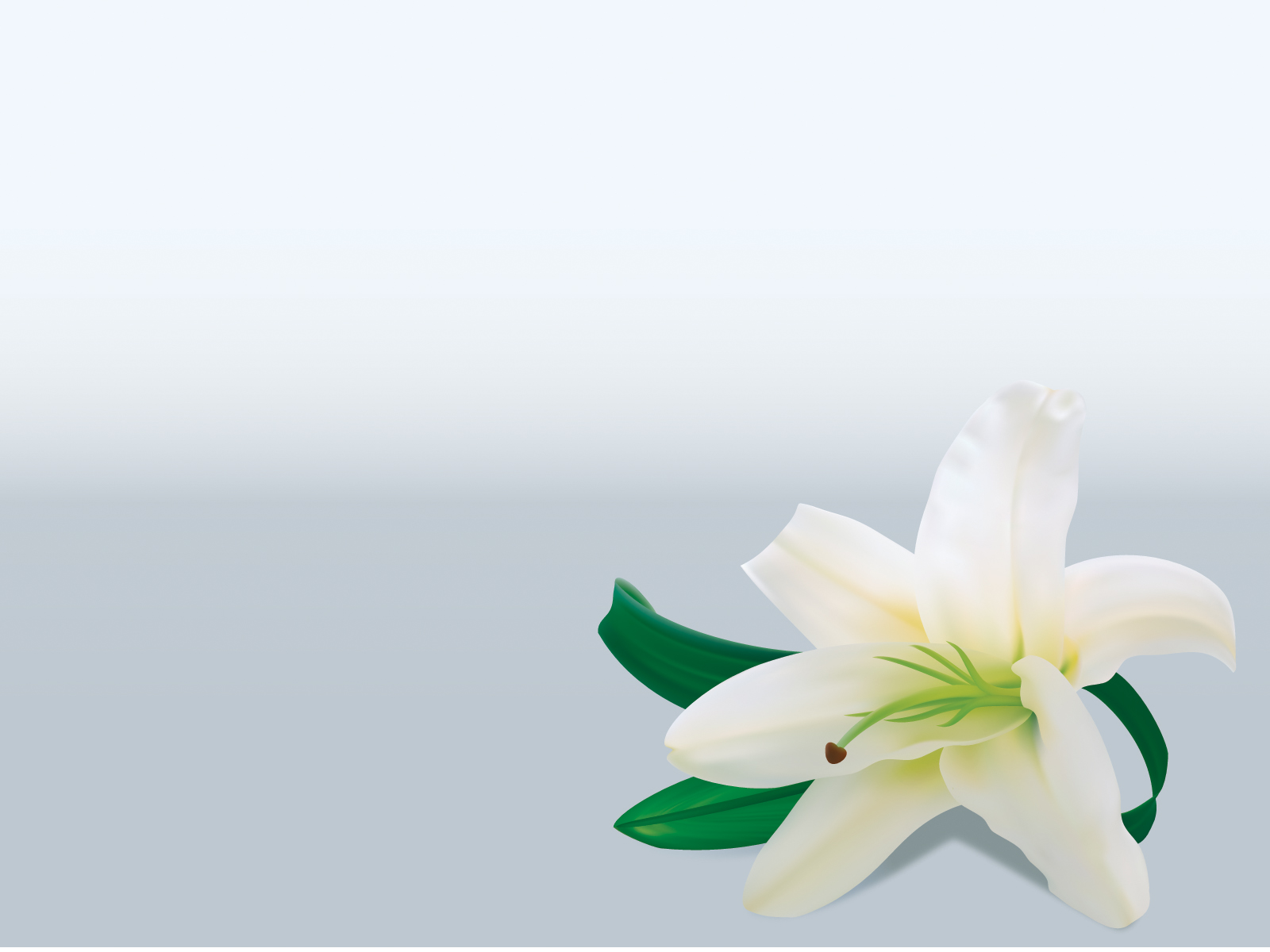 Сабақтың дәйексөзі.
(Оқушыларға үш рет айтқызып, дәптерге жаздырту)
Адам өміріндегі ең тамаша нәрсе – оның басқа адамдармен қарым – қатынасы. 
                                                    Авраам Линкольн
Авраам Линкольн (12 ақпан 1809 — 15 сәуір 1865) — Америка мемлекет қайраткері, АҚШ-тың 16-шы Президенті (1861-1865) және Республикалық партиядан американдық құлдарды бірінші азат етуші, америка халқының ұлттық батыры.
Сұрақтар: 
Адами қарым –қатынасты пайдаға, есепке құруға бола ма?
Дәйексөзден қандай ой түйдіңіз?
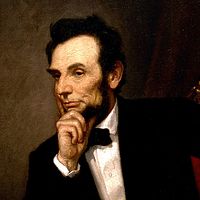 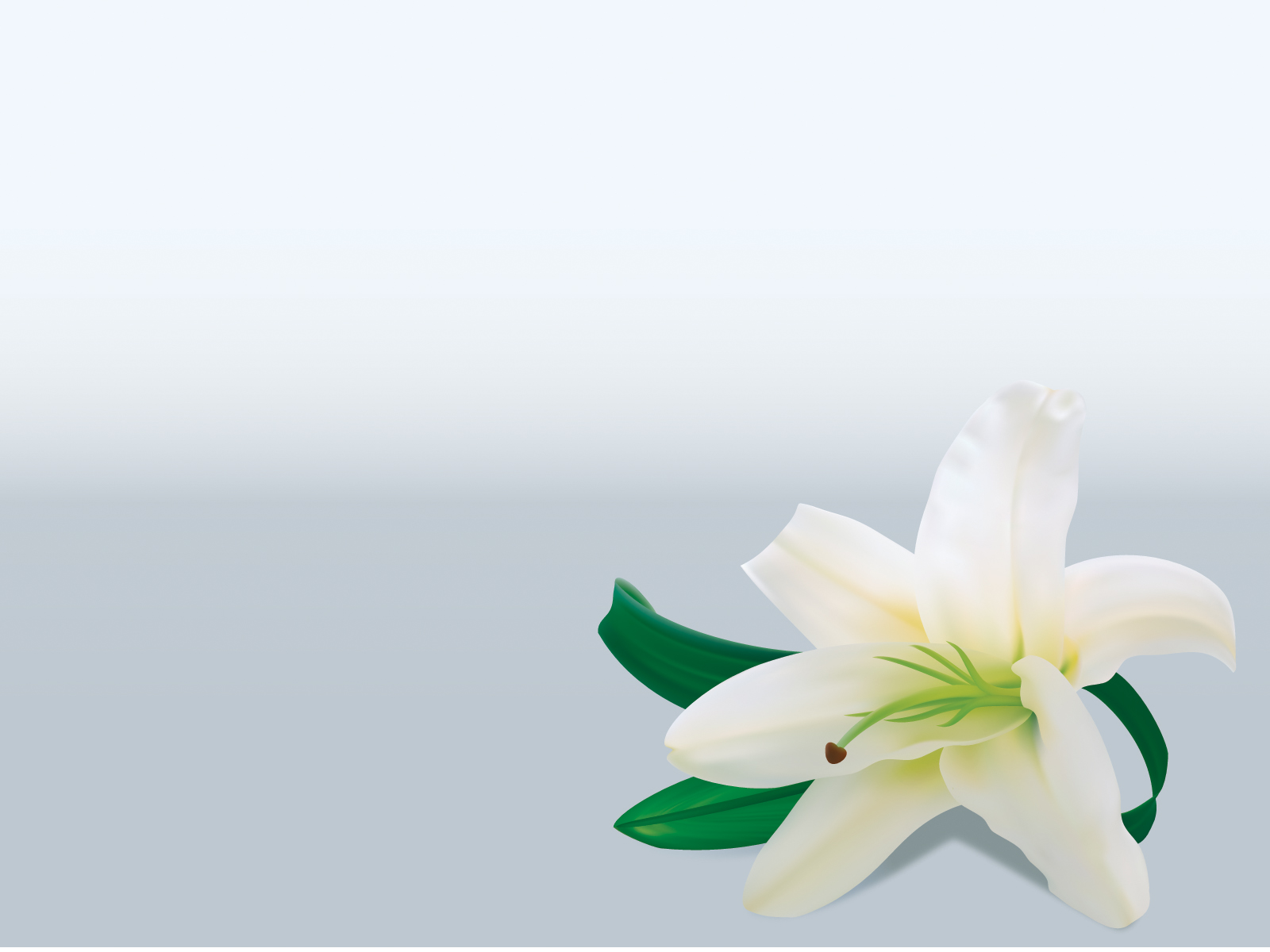 Мұғалім сыйы            
Жүрегіңнің отын сөндірме
Сұрақтар: 
Әңгімедегі жігіттің іс-әрекетіне қандай баға бересіңдер?
Көршісі өзінің аңызын айту барысында нені түсіндіргісі келді?
Аңыз әңгімедегі жарық пен жылу нені сипаттайды?
Бірінші болып қадам жасау үшін адамның бойында қандай ізгі қасиеттер болуы қажет?
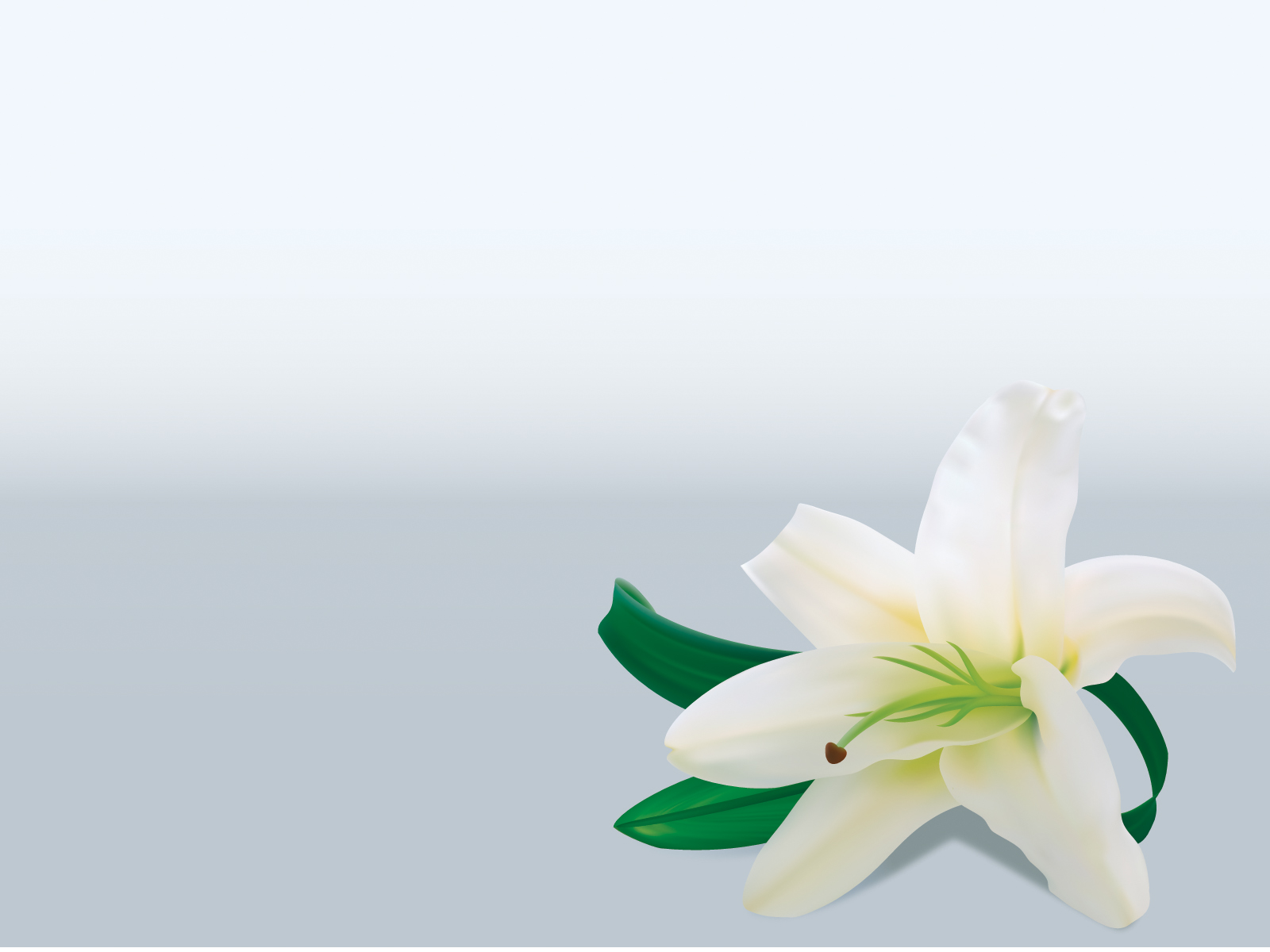 Шығармашылық жұмыс, топпен жұмыс.
Оқушылар екі топқа бөлінеді. 
1 – топ: «Шынайылық»
2 – топ: «Жанашырлық» 
Тапсырма: Оқулықта берілген жағдаяттардың шешімін тауып, жалғастырыңдар. Жауаптарыңды негіздеп, түйіндіңдер.
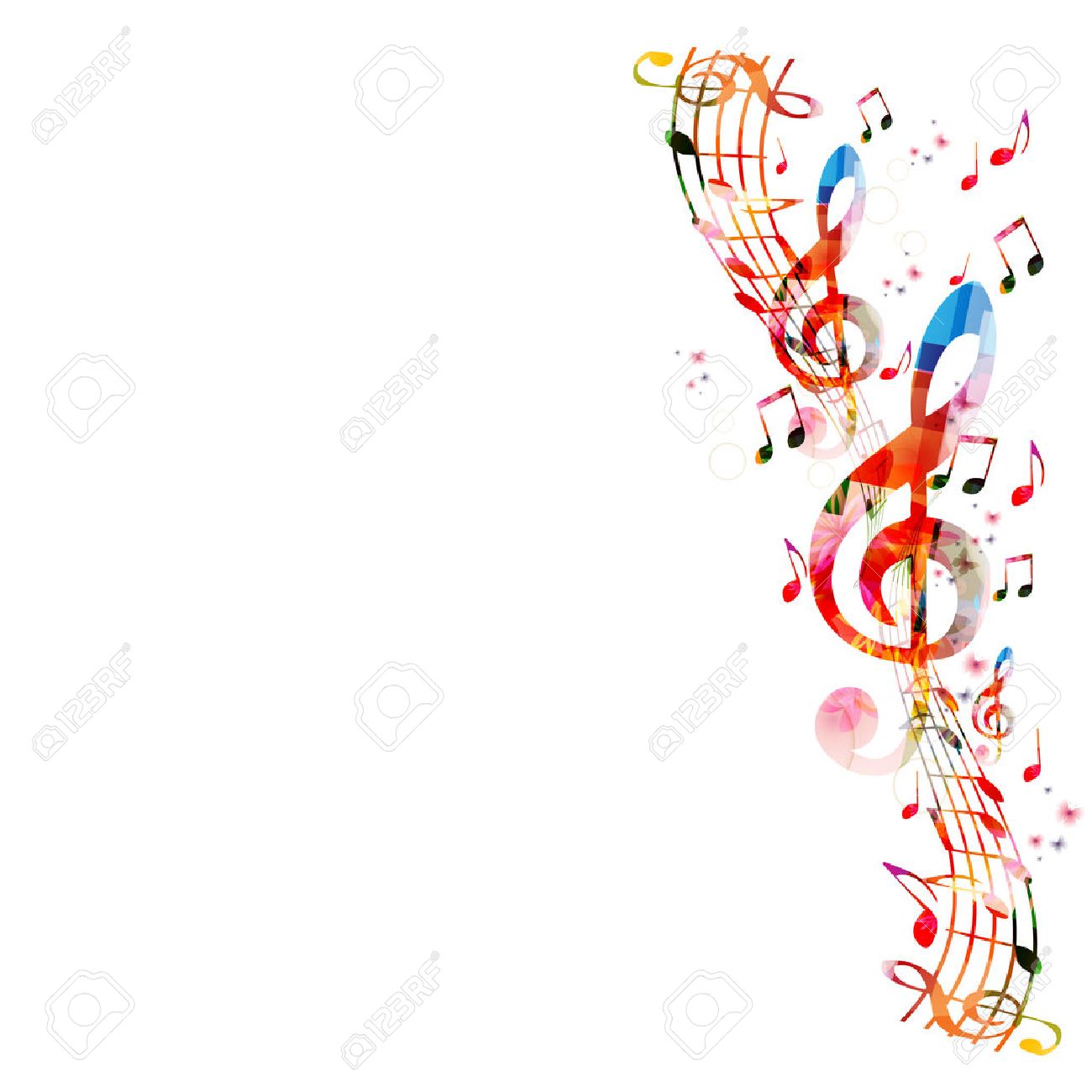 Топпен ән айту.
Бір досың керек екен
Жабығып қалғанымда, 
Таусылып талғамымда, 
Арыны бауыр мұңның 
Бір сәтке алдануға.   
 
Қайырмасы: 
Қасымда бір болатын, 
Жасысам сынға алатын, 
Жапанда жаяу қалсам , 
Аямас мінген атын. 
Көңілге нұр беретін, 
Өмірге бір келетін, 
Не көрсе бір көретін, 
Бір досым керек екен. 
  




















Жалғыздық батқанында, 
Атпай бір ақ таңымда, 
Көңілім тұманданып, 
Құлазып жатқанында, 
  
Қайырмасы: 
 
Шаттығым кернегенде, 
Елге дес бермегенде, 
Шарықтап сөйлегенде, 
Қолыңды сермегенде. 
 
Қайырмасы:
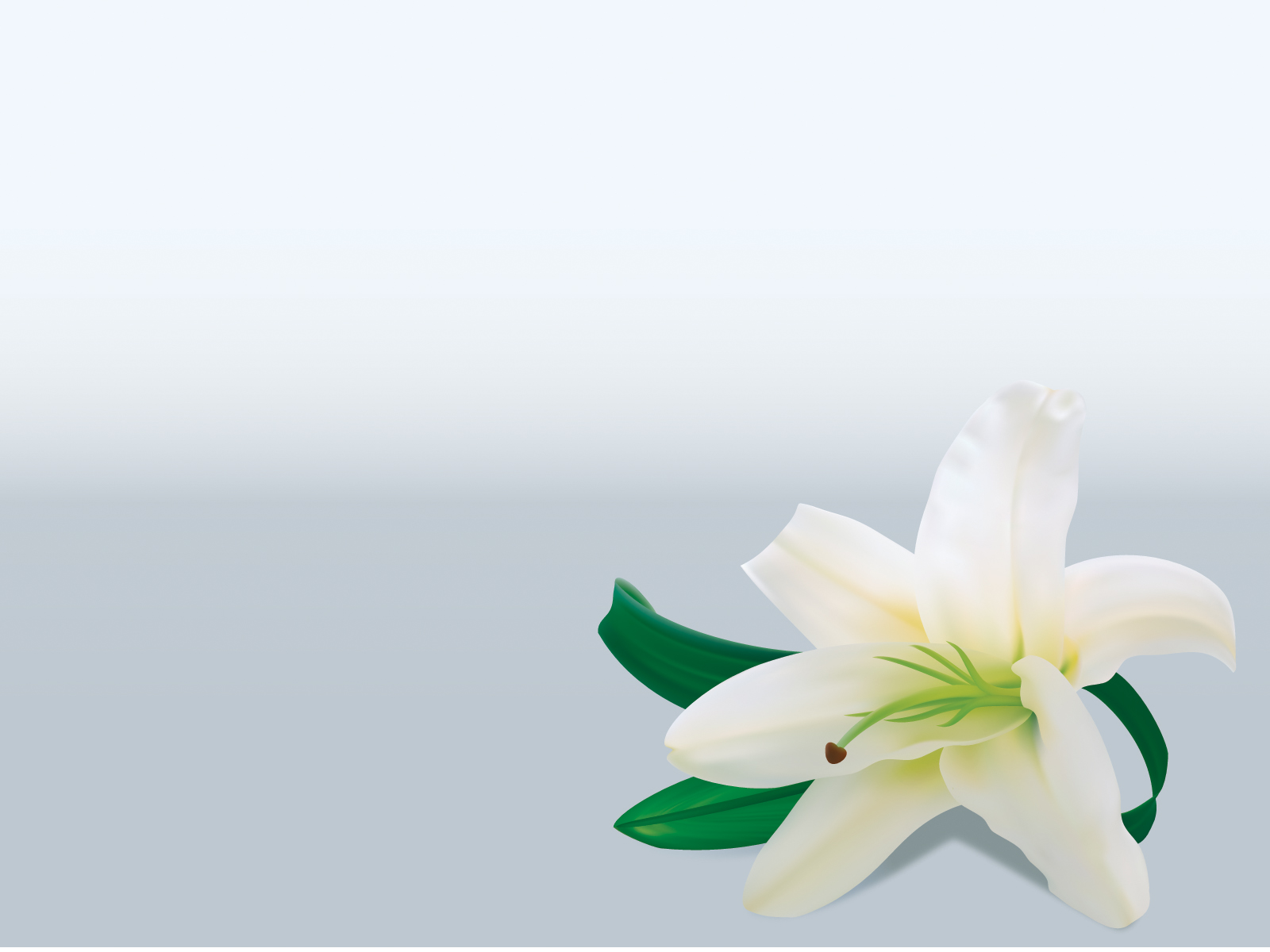 Үй тапсырмасы.
1. №20 – сабақ. Достық туралы мақал – мәтелдер жазып келу.
2. Келесі сабақ. №21, «Бақыт іздеушілер» ертегісін оқып келу.
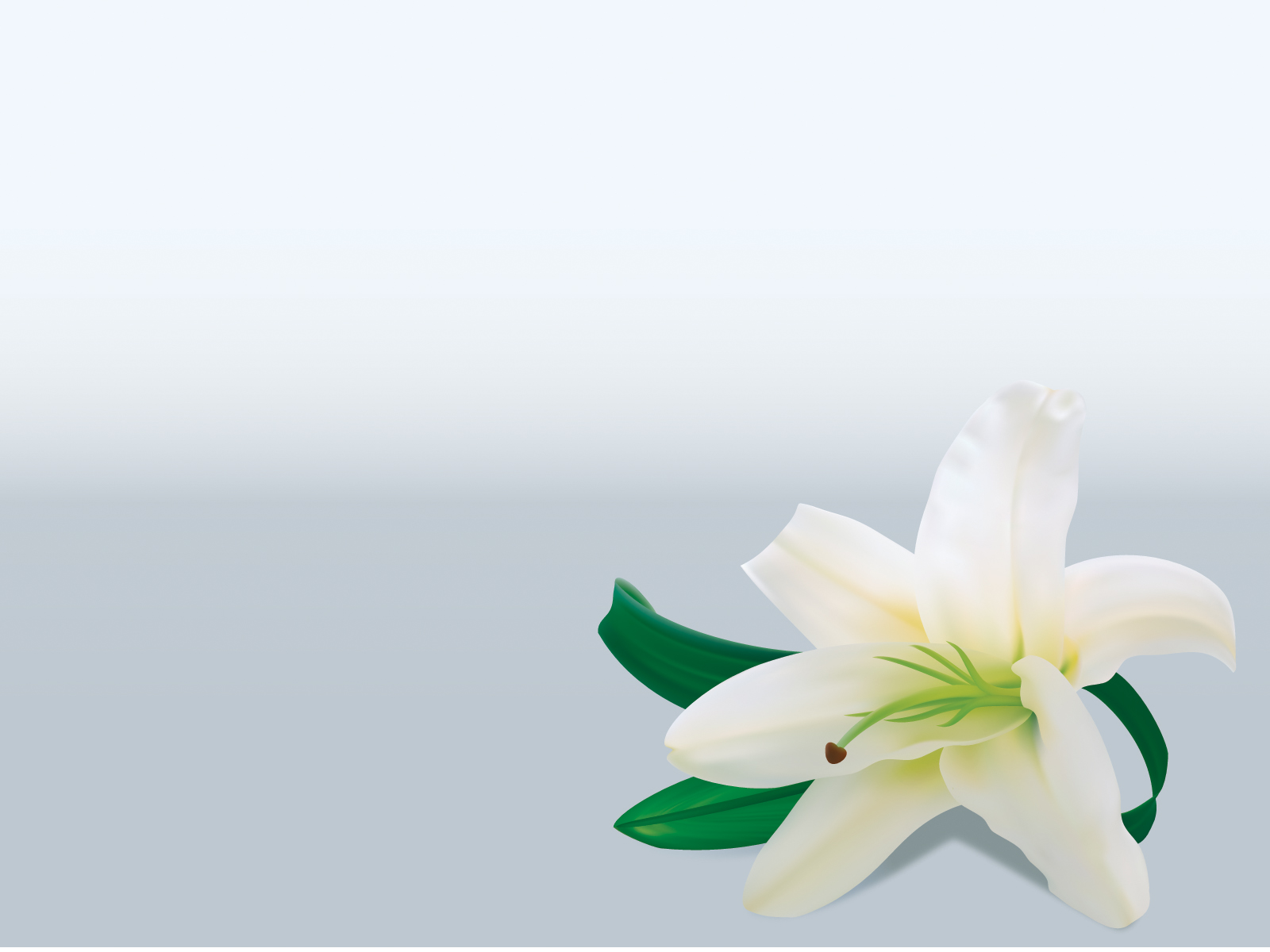 Сабақтың қорытынды сәті.
Тыныс алуға зейін қою. 
Мұғалім: Сіздерден аяқ-қолыңызды айқастырмай, түзу отыруыңызды өтінемін. Біз қазір тыныс алу жаттығуын жасаймыз. Тыныс алуға зейін қойған кезде, біздің ақылымыз дем алады. Ауаны ішке жұту кезінде тыныштық пен қуаныш қабылдаймыз. Демді сыртқа шығарған кезде өзіміздегі мазасыздықтарды сыртқа шығарамыз.
Кәне, дайындалайық, балалар. Көзімізді жұмамыз..., арқамызды тіктейміз..., қолдарыңды тізеге қоюға болады...
Д е м   а л..... ш ы ғ а р... (жаймен 9-10 рет) немесе   1..................2 [3].
Бүгінгі сабақтан игерген жақсы қасиеттерді есімізге түсіріп, жүрегімізге сақтайық.